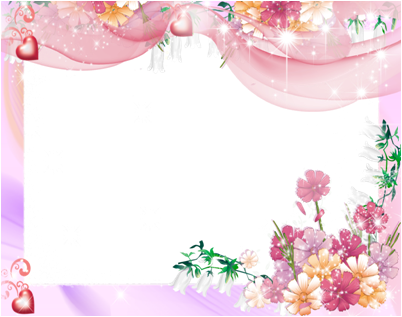 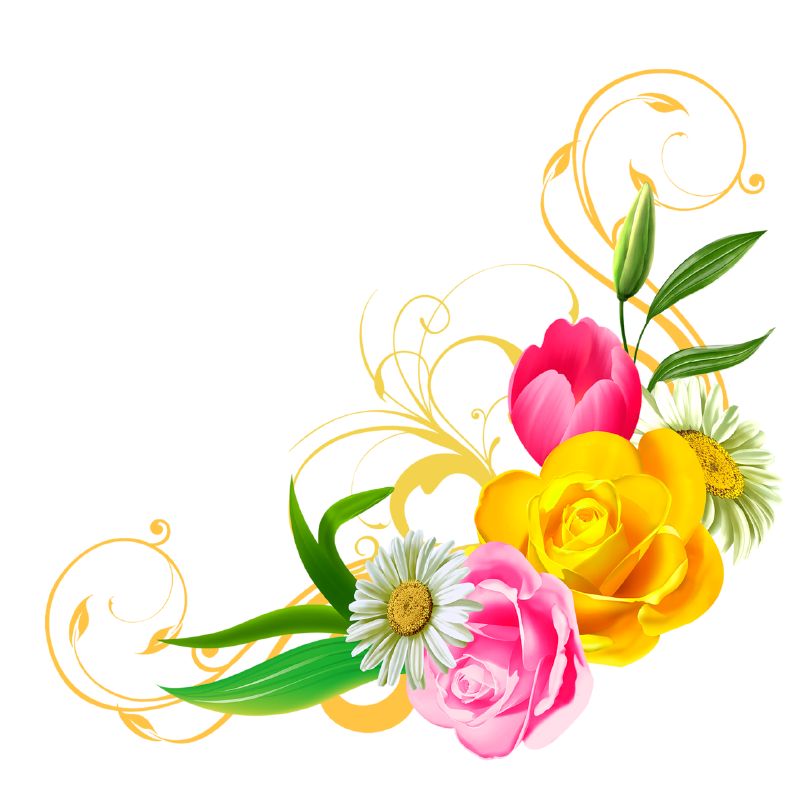 স্বাগতম
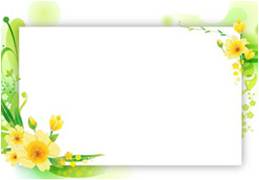 উপস্থাপনায় 

মোঃ নুর আলম 
সহকারী  শিক্ষক
ইমেইল- nur.ict17@gmail.com 
সোনাপুর আহম্মদিয়া সরকারি প্রাথমিক বিদ্যালয়
রামগঞ্জ, লক্ষ্মীপুর।
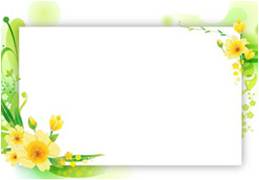 শ্রেনিঃ ৪র্থ
বিষয়ঃ প্রাথমিক  বিজ্ঞান
অধ্যায়ঃ ৩ ( মাটি )   
পাঠঃ  মাটি দূষণের কারণসমূহ  
পাঠ্যাংশঃ মানুষের বিভিন্ন ……পদার্থ মাটিতে ফেলা। 
সময়ঃ ৩৫ মিনিট।
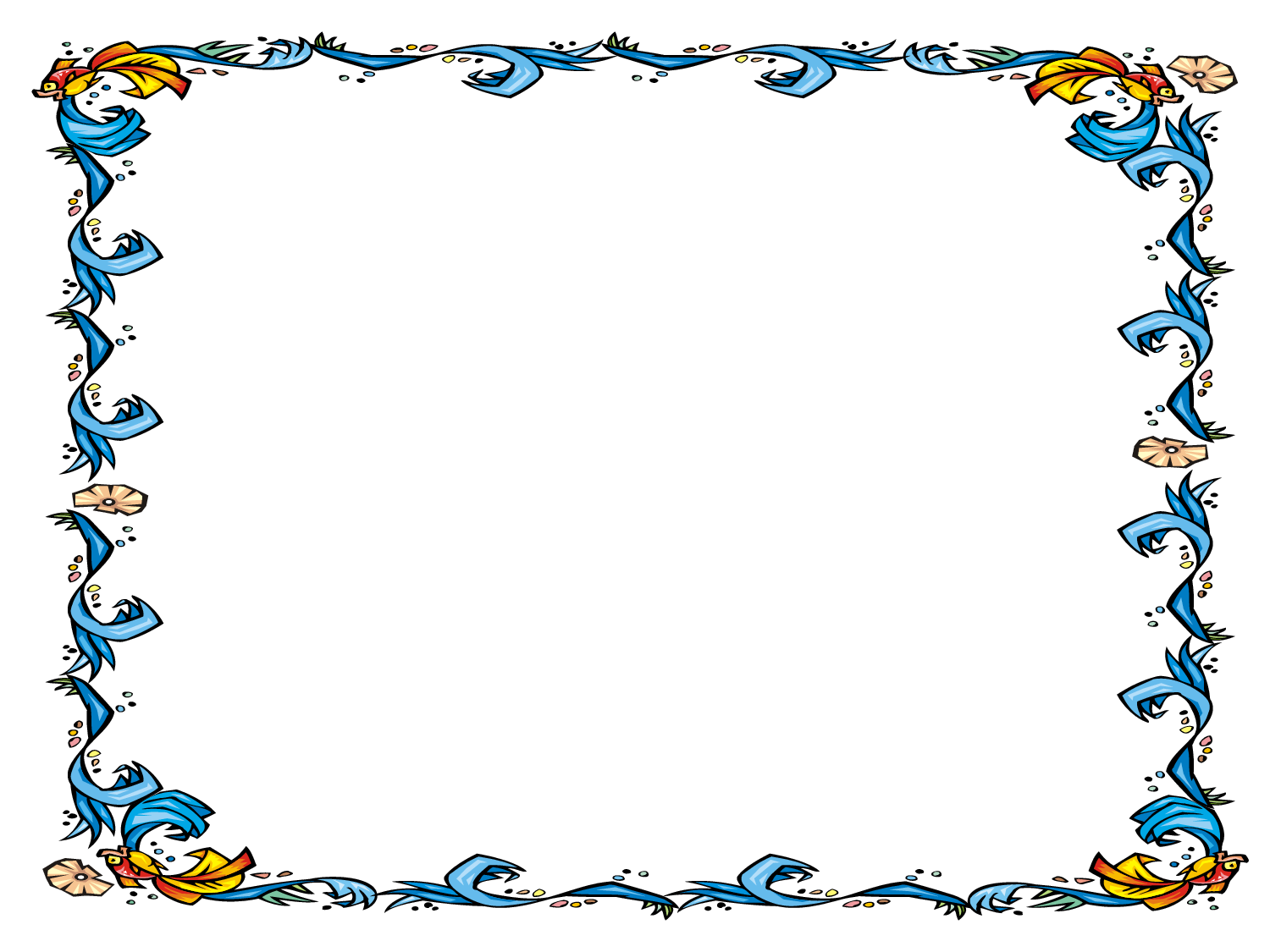 শিখনফল
৪.২.২ মাটি কীভাবে দূষিত হয় তা ব্যাখ্যা করতে পারবে।
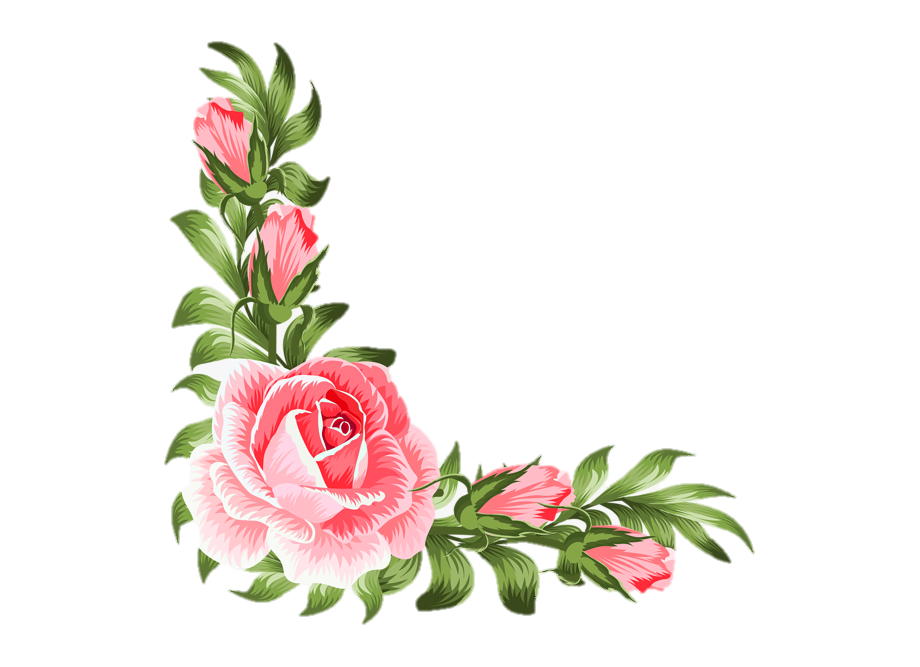 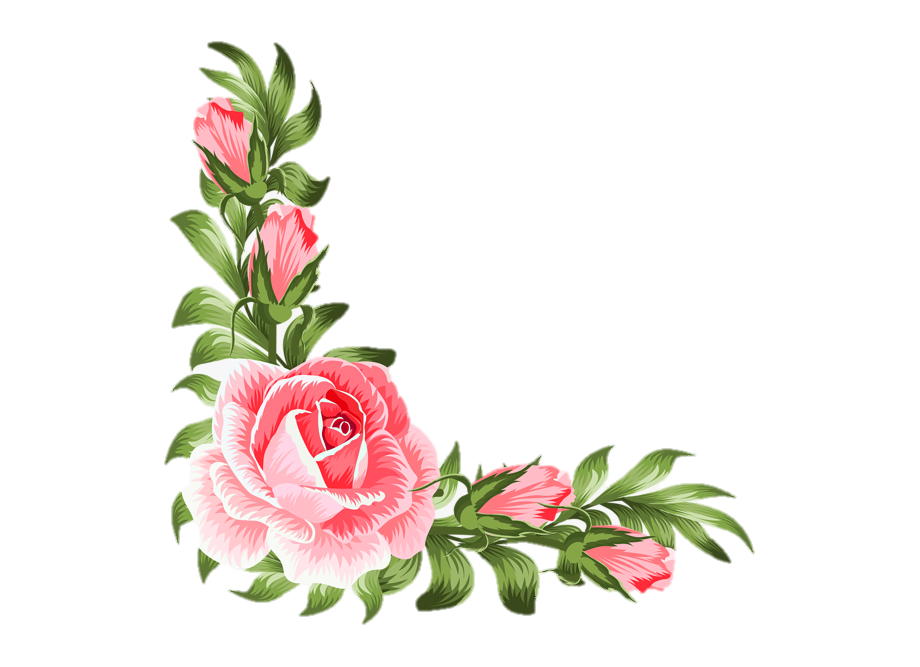 ছবিটি দেখ এবং চিন্তা করঃ
এগুলো মাটিতে ফেলার ফলে মাটির কোন ক্ষতি হচ্ছে?
ছবিতে কী দেখতে পাচ্ছ?
পলিথিন,প্লাস্টিক,বোতলসহ বিভিন্ন ধরণের বর্জ্য,আবর্জনা মাটিতে ফেলা হয়।
এধরণের বর্জ্য, আবর্জনা মাটিতে
 ফেলার ফলে মাটি দূষণ হচ্ছে।
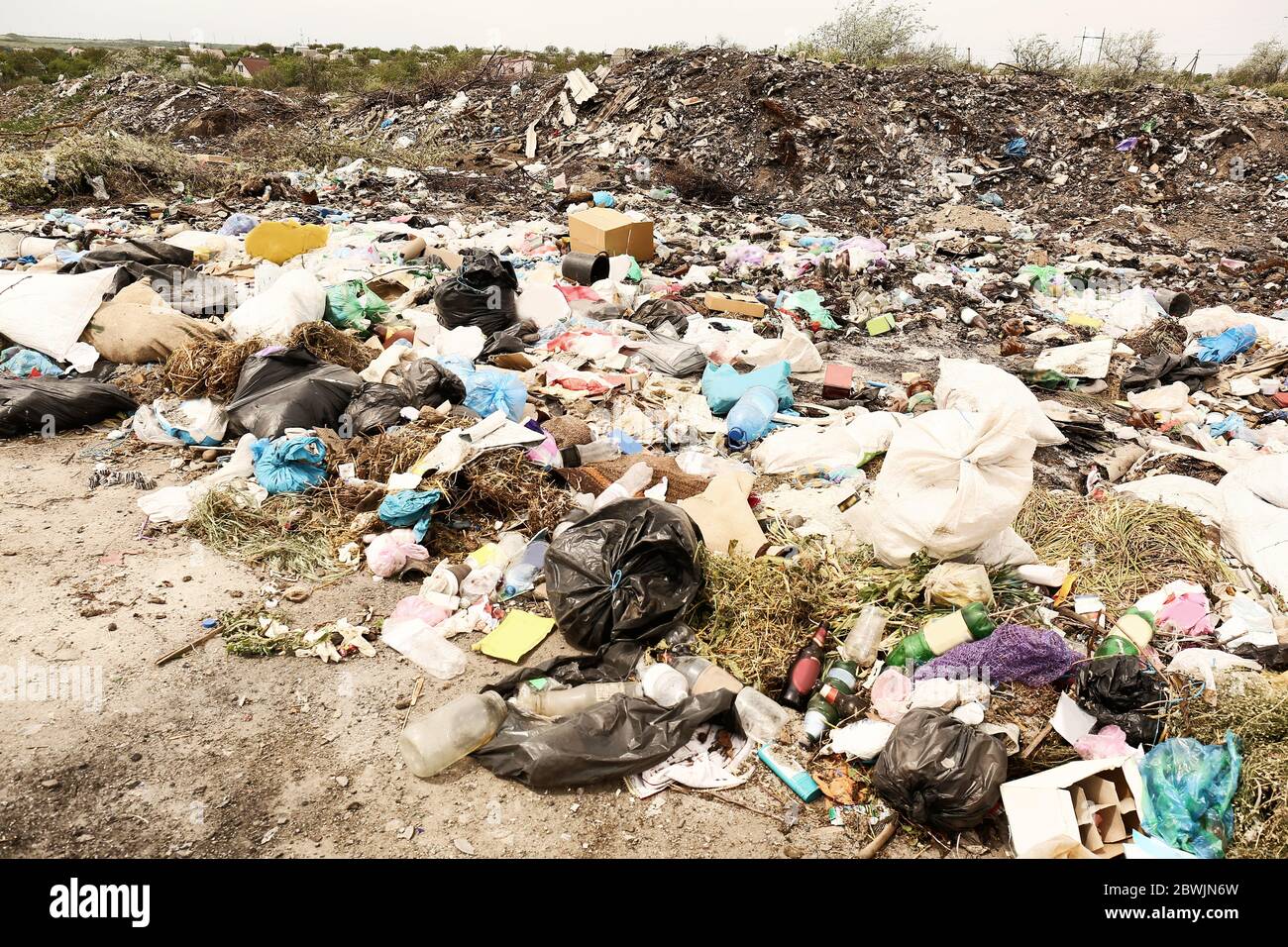 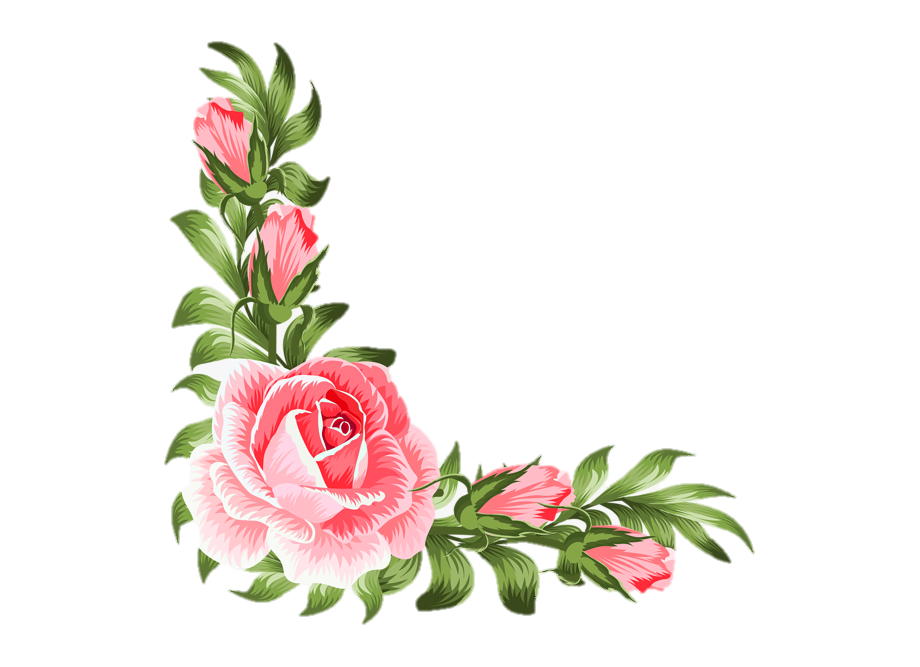 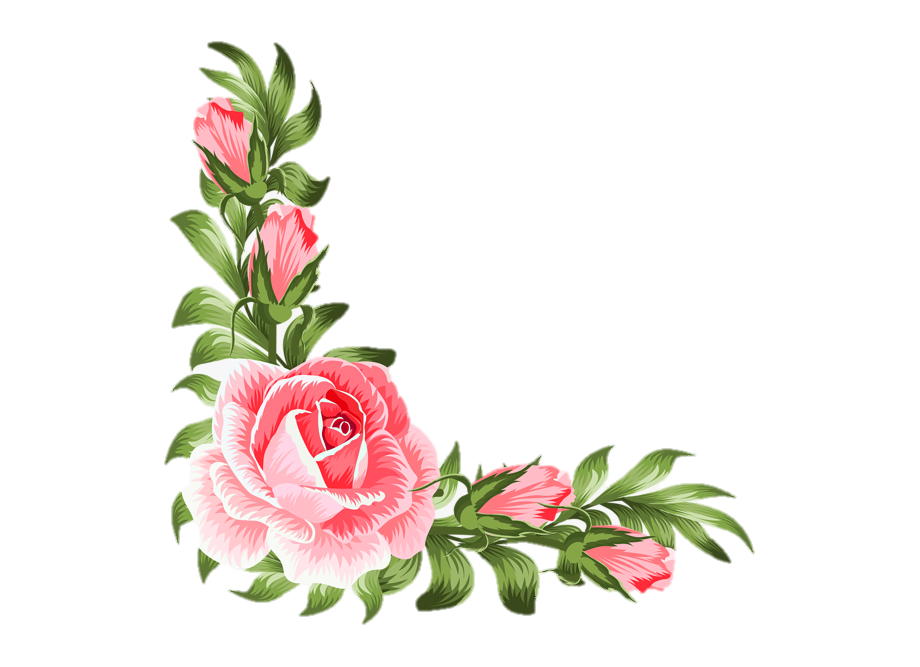 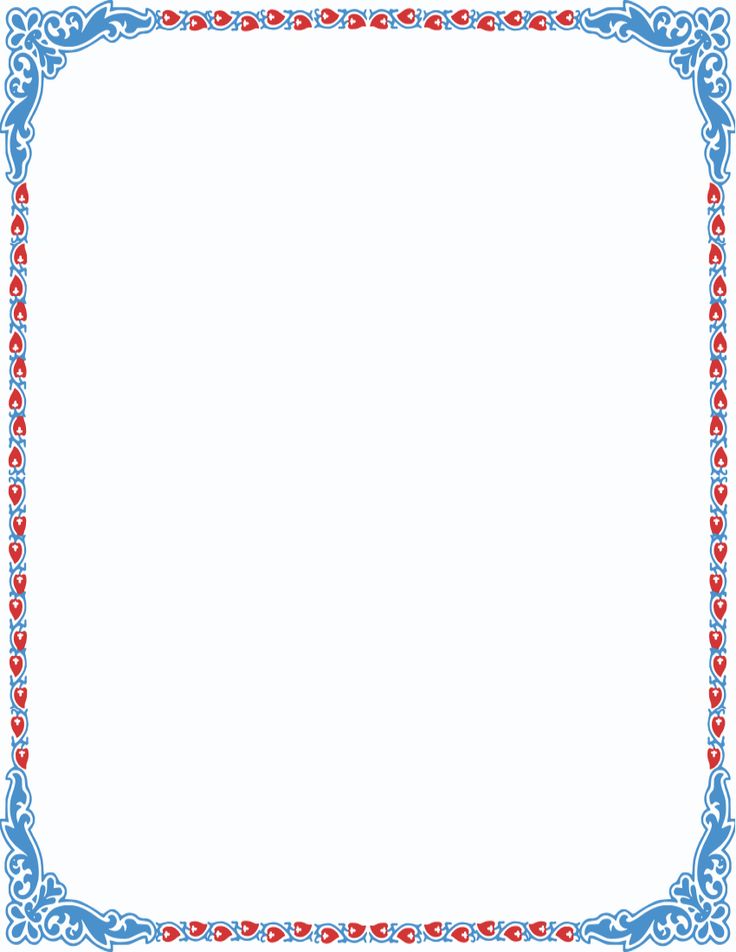 তাহলে, আজ আমরা
“মাটি দূষণের কারন”
সম্পর্কে জানবো।
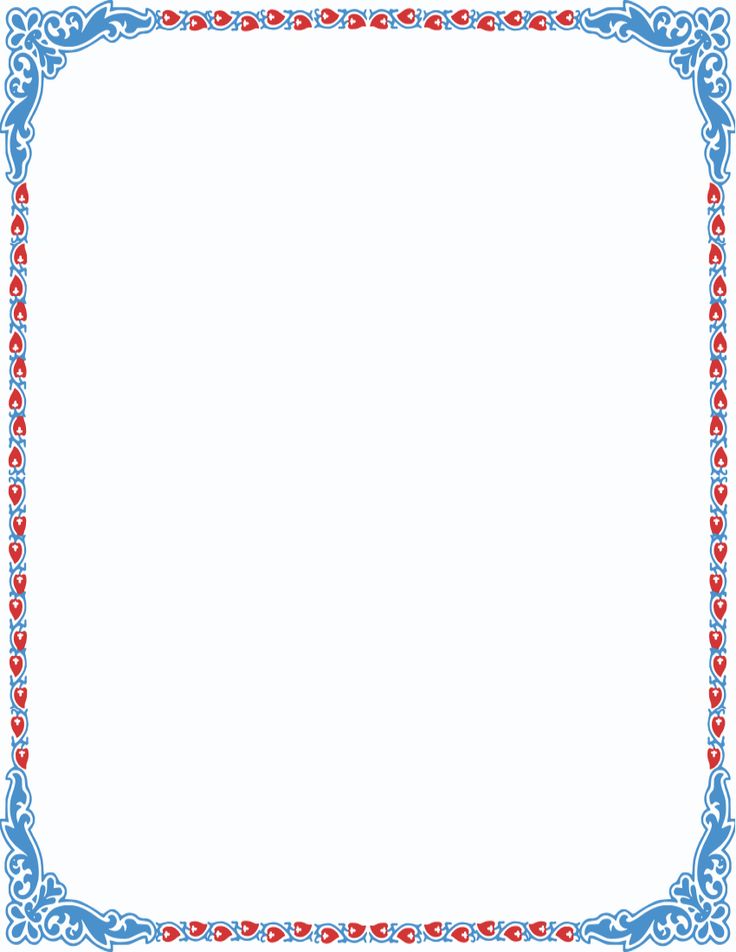 ছবিতে কী দেখতে পাচ্ছ?
মাটি দূষণের কারণঃ
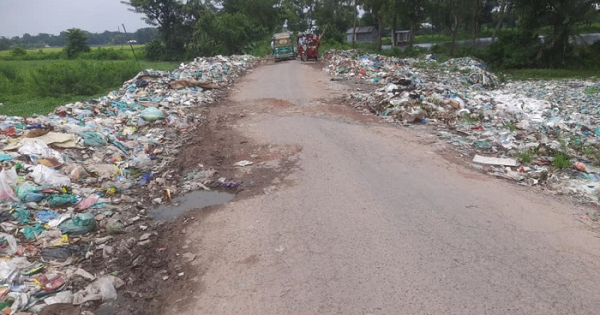 রাস্তার পাশে পলিথিন, প্লাস্টিক এবং
    বিভিন্ন ধরণের  আবর্জনার স্তুপ।
যেখানে সেখানে আবর্জনা যেমন-পঁচেনা এমন গৃহস্থালির বর্জ্য ( পলিথিন, প্লাস্টিক ইত্যাদি) ফেলার ফলে মাটি দূষিত হয়।
যেখানে সেখানে ময়লা আবর্জনা ফেলা
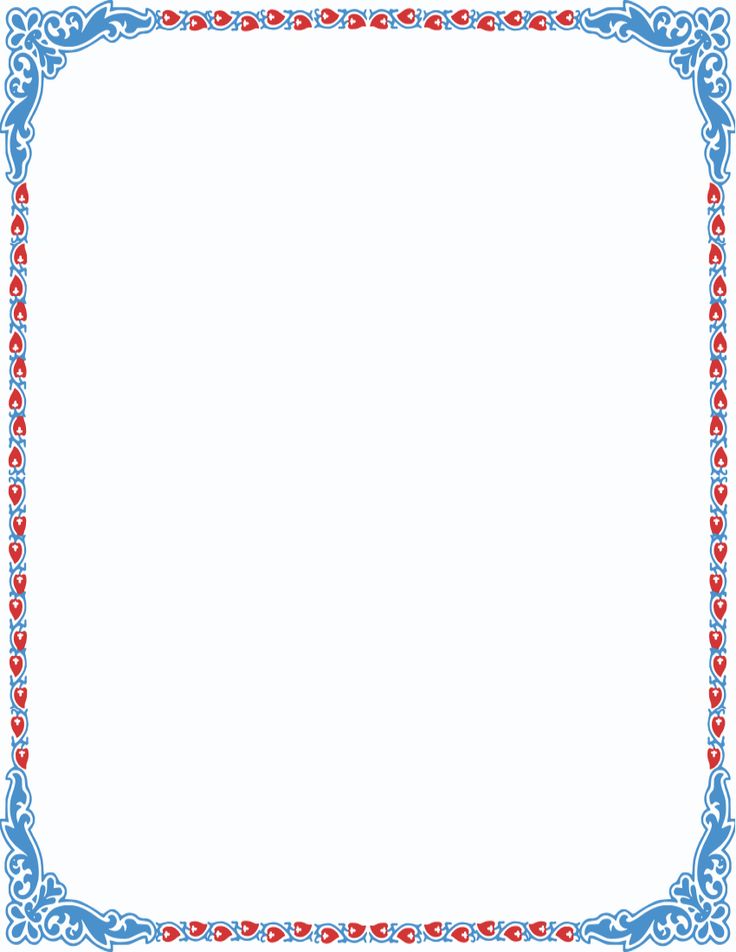 ছবিতে কী দেখতে পাচ্ছ?
মাটি দূষণের কারণঃ
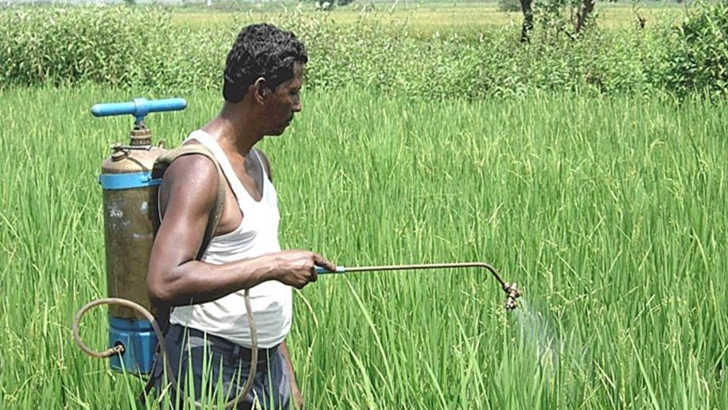 কৃষক ধান গাছে কীটনাশক ব্যবহার করছে।
কৃষিকাজে কীটনাশক ব্যবহারের ফলে মাটি দূষিত হয়।
কীটনাশক ব্যবহার
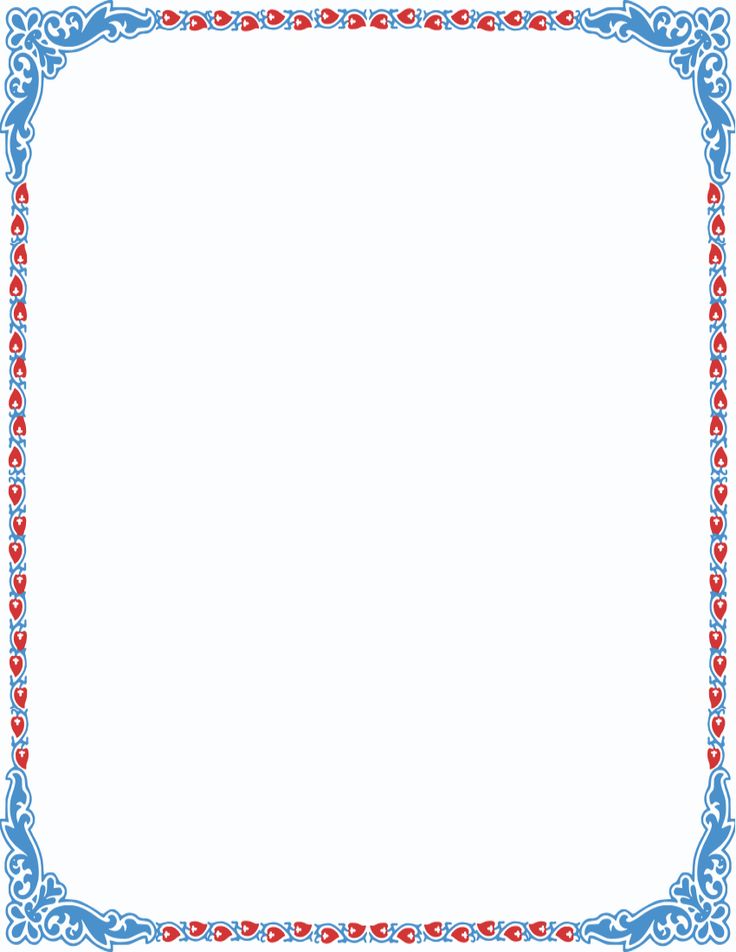 ছবিতে কী দেখতে পাচ্ছ?
মাটি দূষণের কারণঃ
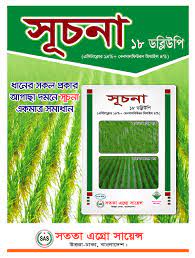 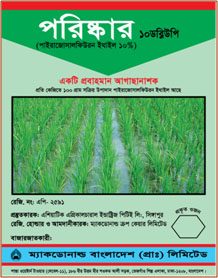 ধান গাছসহ বিভিন্ন ফসলের আগাছা দূর
   করনে ব্যবহৃত আগাছানাশক ।
কৃষিকাজে আগাছানাশক ব্যবহারের ফলে মাটি দূষিত হয়।
আগাছানাশক
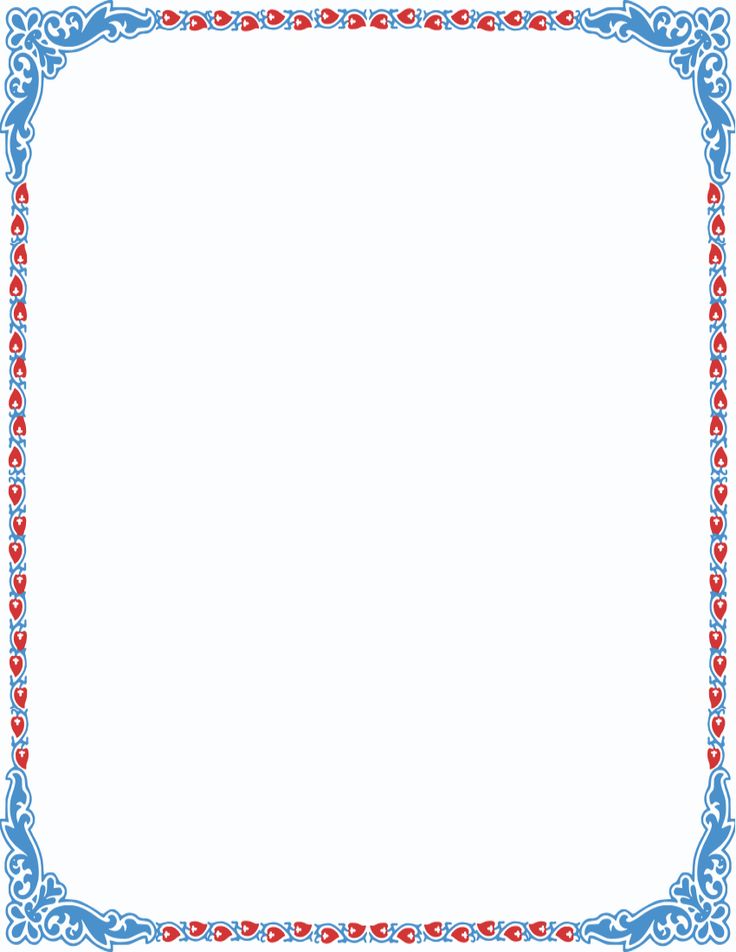 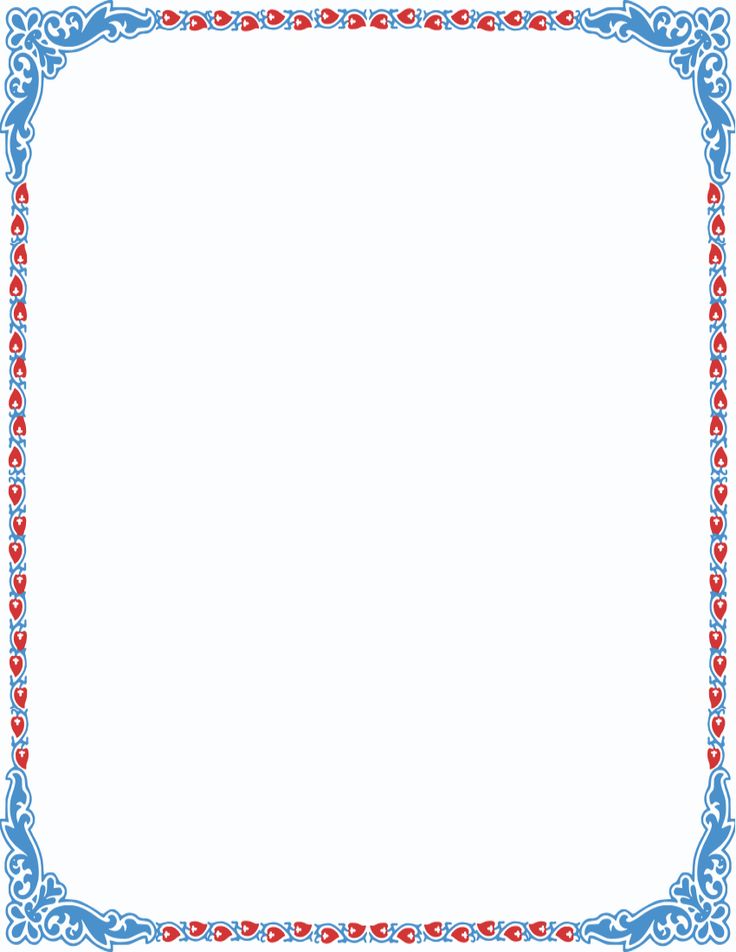 ছবিতে কী দেখতে পাচ্ছ?
মাটি দূষণের কারণঃ
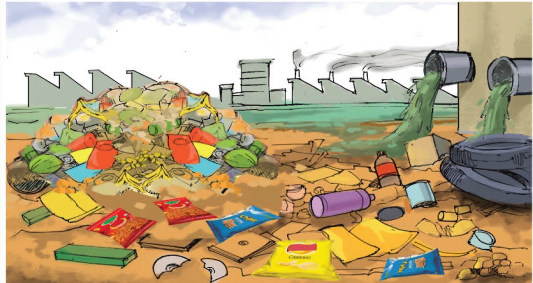 কলকারখানার বিভিন্ন বর্জ্য মাটিতে ফেলা
    হলো।
শিল্প-কারখানার তেল ও বিভিন্ন ক্ষতিকর পদার্থ মাটিতে ফেলার কারনে মাটি দূষিত হয়।
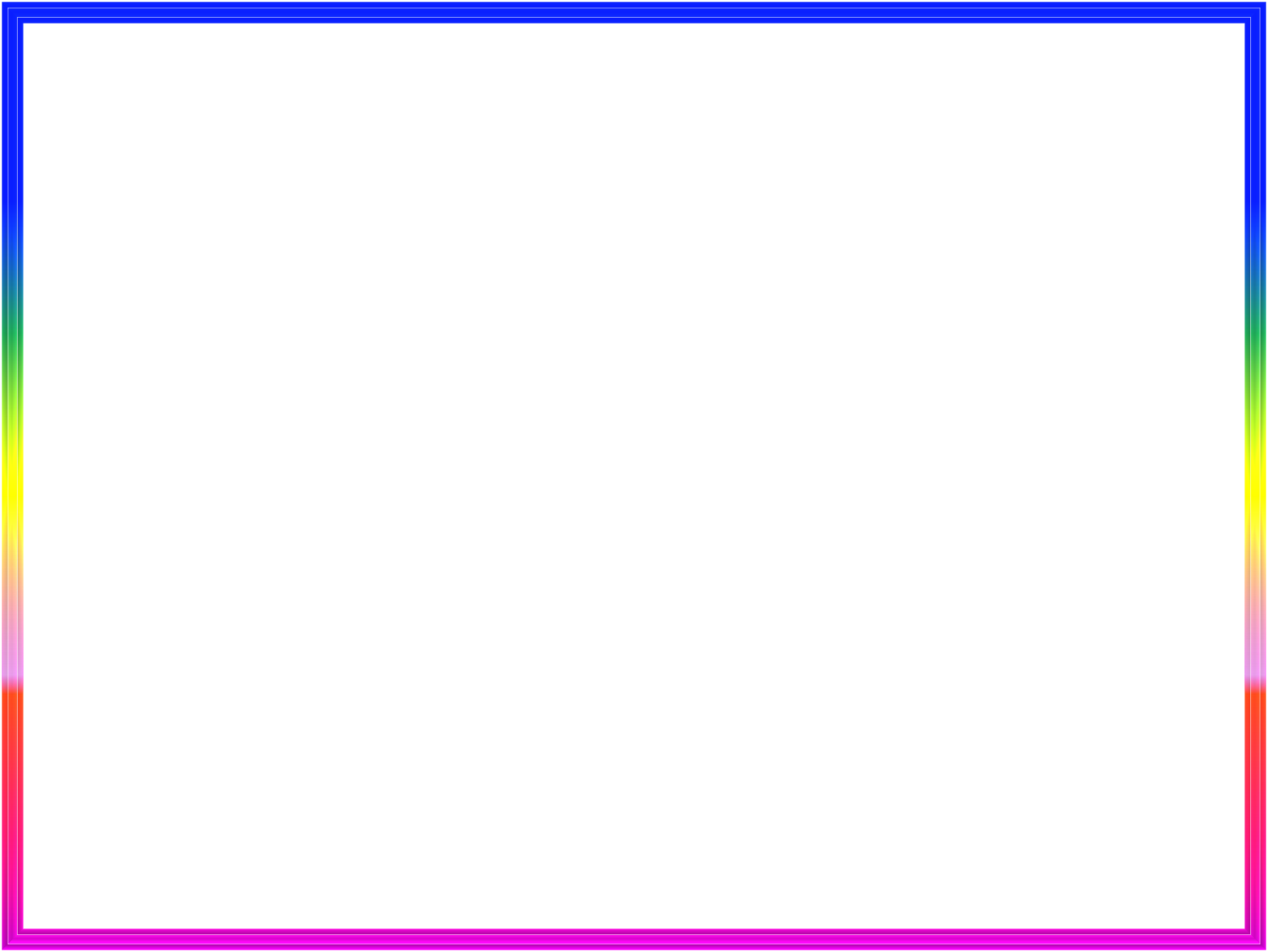 দলীয় কাজঃ
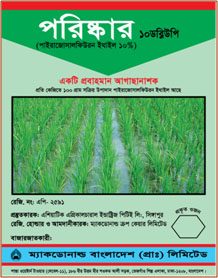 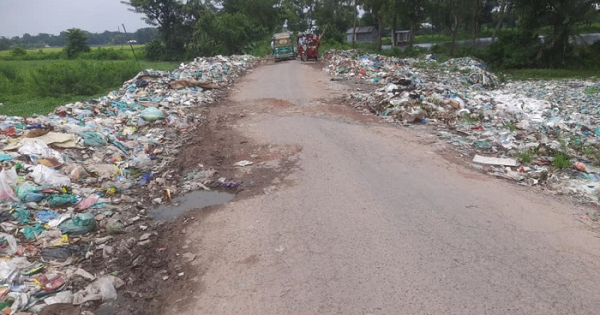 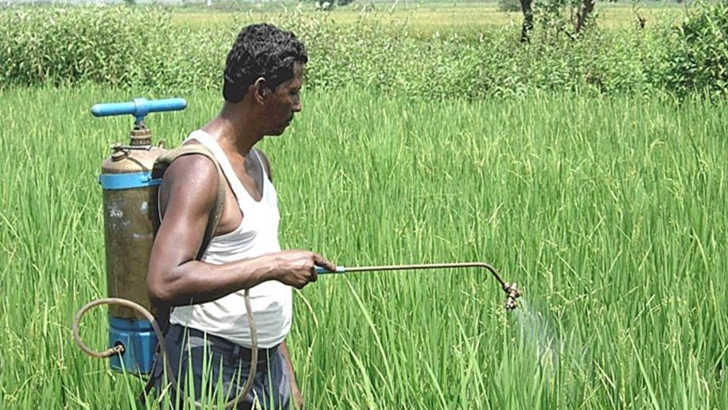 প্রশ্নঃ ছবিতে নির্দেশিত বস্তুসমূহ কীভাবে মাটি দূষণ করে তা ৩টি বাক্যে লেখ।
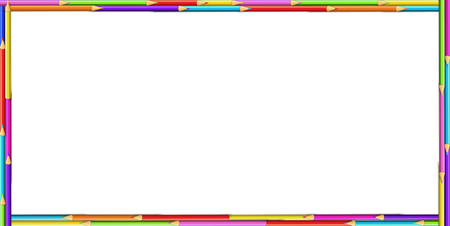 পাঠ্যবইয়ের সাথে সংযোগস্থাপন
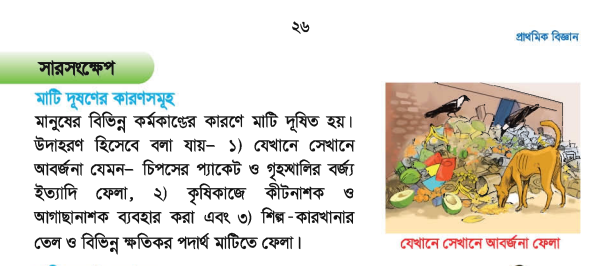 পাঠ্যবইয়ের ২৬ নং পৃষ্ঠ্যা খোল এবং নিরবে পড়।
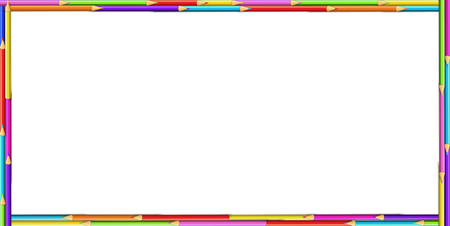 মূল্যায়নঃ
প্রশ্নঃ যেখানে সেখানে ময়লা আবর্জনা ফেললে কী হয়?
উত্তরঃ মাটি দূষিত হয় ।
প্রশ্নঃ কোন জিনিসগুলো মাটিতে পঁচেনা?
উত্তরঃ পলিথিন, প্লাস্টিক মাটিতে পঁচেনা।
প্রশ্নঃ কীটনাশক ব্যবহারে ফলে মাটির কি ক্ষতি হয়?
উত্তরঃ কীটনাশক ব্যবহারের ফলে মাটি দূষিত হয়।
প্রশ্নঃ মাটি দূষনের ফলে মাটির কোন গুনাগুনটি নষ্ট হয়ে যায়?
উত্তরঃ মাটি দূষণের ফলে মাটির উর্বরতা নষ্ট হয়ে যায়।
প্রশ্নঃ মাটি দূষণের ৩টি কারন বল।
উত্তরঃ মাটি দূষণের ৩ টি কারন হলোঃ ১। যেখানে সেখানে ময়লা- আবর্জনা ফেলা। ২। কৃষিকাজে কীটনাশক ব্যবহার করা।
        ৩। কৃষিকাজে কৃটনাশক ব্যবহার করা।
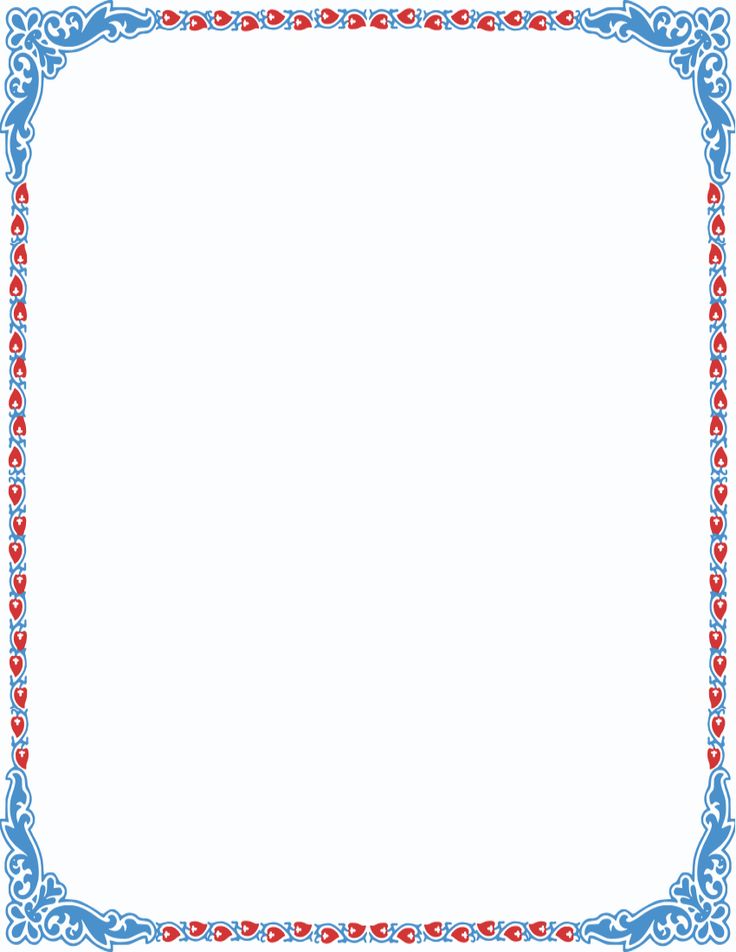 বাড়ির কাজঃ
প্রশ্নঃ তোমার এলাকার মাটি কীভাবে দূষিত হয় তা ৩টি বাক্যে লেখ।
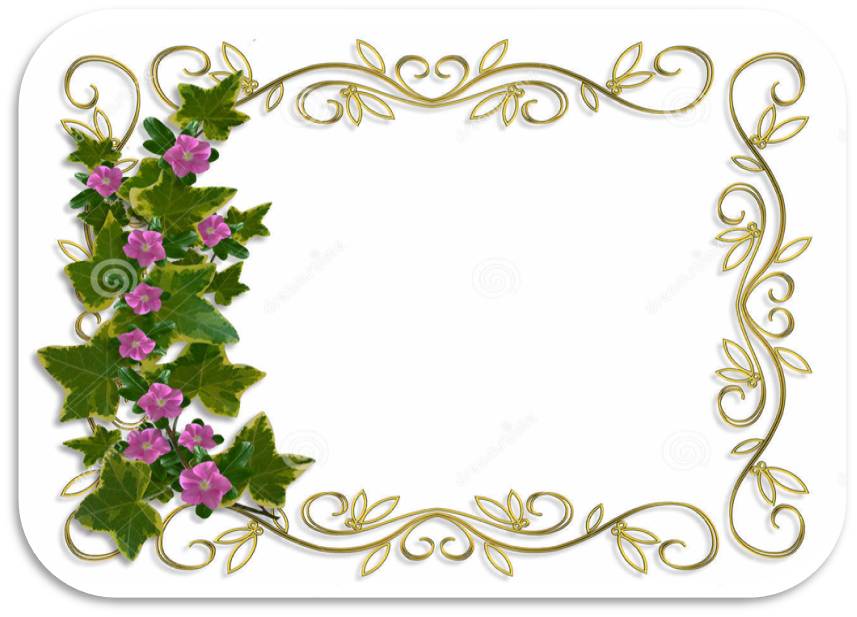 ধন্যবাদ